Intervalli diconfidenza
INTRODUZIONE
Inferenza statistica
Stima di parametri 
Intervallo di confidenza
Stimare la proporzione di individui che possiedono un determinato attributo
STIMA DI PARAMETRI
L'inferenza statistica ci permette di stimare parametri sconosciuti della popolazione partendo da un campione.
Due approcci principali:
Stima puntuale: un singolo valore stimato per il parametro. Tuttavia questo valore non coincide quasi mai con il valore vero (parametro) della popolazione e  campioni diversi forniscono stime puntuali diverse.
Stima per intervallo: è un intervallo di valori attorno alla stima puntale, all’interno del quale  si ritiene ricada il vero valore del parametro . Questo intervallo è chiamato intervallo di confidenza e ci aiuta a valutare l'affidabilità della stima.
La qualità della stima dipende dalla dimensione del campione e dalla variabilità dei dati.
INTERVALLO DI CONFIDENZA
VALORE Z-SCORE
Il valore z determina quanto lontano dobbiamo andare dalla media campionaria per includere il parametro della popolazione con una certa probabilità.
Il valore z rappresenta il quantile della distribuzione normale standard.
Esso indica di quante deviazioni standard bisogna spostarsi dalla media per includere una certa percentuale di probabilità. 
Ad esempio:
95% di confidenza corrisponde a z = 1,96 cioè la probabilità che un valore cada entro ±1.96 deviazioni standard dalla media è 95%.
99% di confidenza corrisponde a z = 2,576 includendo il 99% della distribuzione.
90% di confidenza corrisponde a z = 1,645
MARGINE DI ERRORE
INTERVALLO DI CONFIDENZA
Più il livello di confidenza è alto, più l'intervallo è ampio.
Il livello di confidenza rappresenta il grado di incertezza che siamo disposti ad accettare.
Se ripetessimo il campionamento molte volte, il (1-α)% degli intervalli costruiti conterrebbe il vero parametro.
Attenzione: Un singolo intervallo non ha probabilità (1-α di contenere il parametro,       ma è costruito in modo da averla su ripetizioni.
Intervallo più ampio → maggiore certezza, ma meno precisione.
Intervallo più stretto → maggiore precisione, ma meno certezza.
Intervallo di Confidenza per grandi campioni (varianza nota)
Il modello introdotto in precedenza è valido sotto opportune condizioni: 
il campione viene estratto da popolazioni nelle quali il carattere considerato si distribuisce come una Normale 
conosciamo lo scarto quadratico medio della popolazione
Esercizio
Vogliamo conoscere l’età media di un gruppo di individui; estraiamo un campione casuale semplice di 100 soggetti da tale popolazione, e calcoliamo un’età media del campione pari a 21,6 anni. Da una precedente indagine censuaria, sappiamo che lo scarto quadratico medio della popolazione è pari a 5,1. Si costruisca un intervallo di confidenza ad un livello di fiducia del 95% per la stima dell’età media della popolazione
Esercizio
Esercizio
Il manager che si occupa del controllo di qualità di un’azienda che produce lampadine intende stimare la durata media delle lampadine facenti parte di un determinato lotto di produzione. Si sa che lo scarto quadratico medio delle lampadine prodotte è pari a 100 ore. Viene estratto un campione di 64 lampadine, che forniscono una durata media pari a 350 ore. Rispondere alle seguenti domande: 1) calcolare un intervallo di confidenza al livello di fiducia del 95% per la durata media delle lampadine; 2) può il produttore affermare che la durata media delle lampadine è pari a 400 ore?
Esercizio
Intervallo di Confidenza per piccoli campioni (varianza sconosciuta)
Quando abbiamo a che fare con campioni di bassa numerosità, e dal momento che, nella maggior parte dei casi, la varianza della popolazione è un parametro sconosciuto, non sarà possibile fare riferimento alla curva normale come modello generatore del fenomeno che stiamo considerando (ossia, la stima per intervallo della media aritmetica della popolazione), ma useremo la distribuzione t-Student (con n-1 Gradi di Libertà) 
Usata per piccoli campioni (n < 30)
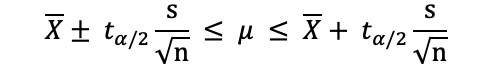 ESERCIZIO
Si vuole conoscere il peso medio dei neonati venuti alla luce in un certo ospedale. Si estrae un campione casuale di 16 elementi, e si riscontra un peso medio di 3,42 kg, con una varianza campionaria pari a 0,4624. Costruire un intervallo di confidenza ad un livello di fiducia del 99% per la stima del peso medio della popolazione di neonati.
ESERCIZIO
ESERCIZIO
Intervallo di confidenza per la stima di una proporzione
Quando vogliamo stimare una proporzione (o, in altre parole, la percentuale di unità statistiche che presentano un determinato attributo) è possibile estrarre un campione dalla popolazione di riferimento e calcolare tale proporzione all’interno del campione E’ possibile dimostrare che, se potessimo calcolare tutte le proporzioni all’interno di tutti i campioni di una certa numerosità n estraibili da una determinata popolazione, tali proporzioni danno origine ad una variabile casuale che si distribuisce come una curva normale con valore atteso pari a π e varianza pari a π(1- π)/n
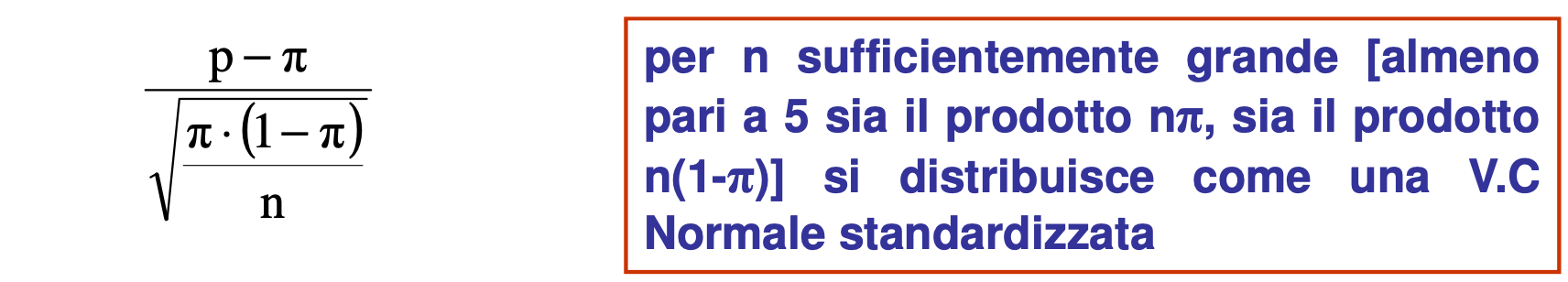 Esercizio
Si vuole conoscere la proporzione di individui che voteranno Si al prossimo referendum. A tale scopo, viene effettuata un’indagine su 80 soggetti, 60 dei quali rispondono che voteranno Si. Si determini l’intervallo di confidenza, ad un livello di fiducia del 95%, per la stima della proporzione di votanti in modo affermativo.
Esercizio